Lección 09
31 de agosto 2024
CONTROVERSIAS EN JERUSALÉN
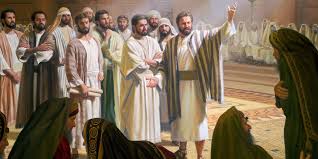 TEXTO CLAVE: Marcos 11:25
Escuela Sabática – 3° Trimestre de 2024
I. OBJETIVO: ¿Qué enseñar?
Ser un discípulo humilde como Jesús, y preparado para impartir las instrucciones del Redentor.
APRENDIZAJE  POR  NIVELES:
SABER  entender las instrucciones del Señor.
SENTIR el deseo prepararme para enseñar de Jesús.
HACER la decisión de enseñar y predicar el evangelio de Cristo.
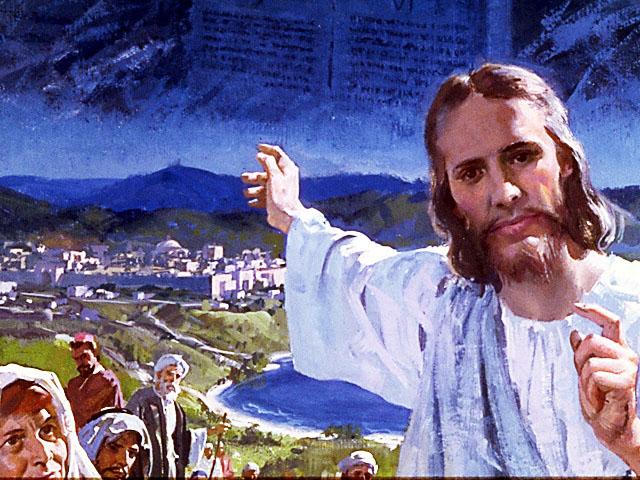 EL MÉTODO, O ESTRATEGIA M.: ¿Cómo enseñar? 
¿Qué camino seguir con el alumno?
1° MOTIVA: ¿Qué debo SER?
 Motivar el logro de una capacidad, un aprendizaje; a SER semejante a Cristo Jesús en su carácter. 

2° EXPLORA: ¿Qué debo SABER?
Buscar información, con preguntas, procesarlo, comprender, sintetizar y generalizar.

3° APLICA: ¿Qué debo SENTIR?
Sentir el deseo de aplicar los conocimientos descubiertos en la vida.

4° CREA: ¿Qué debo HACER?.
Tomar la decisión  de crear oportunidades para vivir lo aprendido y compartirlas.
LA ESTRATEGIA METODOLÓGICA. 
¿Qué recomendación nos da Dios?
“La escuela sabática, cuando es bien dirigida, es uno de los grandes instrumentos de Dios para traer almas al conocimiento de la verdad. No es el mejor plan que solo los maestros hablen. Ellos deberían inducir a los miembros de la clase a decir los que saben. Y entonces el maestro, con pocas palabras y breves observaciones o ilustraciones debería imprimir la lección en sus mentes.” (Consejos sobre la Obra de la Escuela Sabática, 128)

“Cada ser humano, creado a imagen de Dios, está dotado de un facultad semejante a la del Creador: la individualidad, la facultad de pensar y hacer… que sean pensadores y no meros reflectores de los pensamientos de otros… dirigirlos a las fuentes de la verdad, a los campos abiertos a la investigación en la naturaleza y en la revelación.” (Educación 17)
II. MOTIVAR: ¿Cómo despertar interés y cómo enseñar?
Con preguntas motivadoras, presentando necesidades y casos de la vida:
¿Qué profeta profetizó el ingreso de Jesús en un burrito  a Jerusalén?

¿Qué enseñanzas nos da la maldición de la higuera?

 ¿Qué instrucción nos da Jesús sobre el tributo?
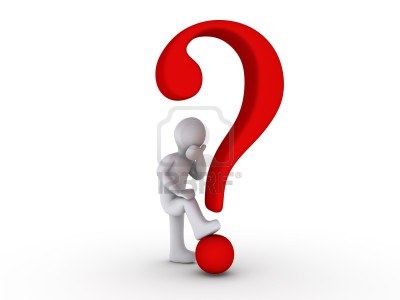 III. EXPLORA: 1.¿Qué profeta profetizó el ingreso de Jesús en un burrito  a Jerusalén? Marcos 11:1- 11
El profeta Zacarías, él dijo: “¡Alégrate mucho, hija de Sion! ¡Da voces de júbilo, hija de Jerusalén! Tú Rey viene a ti, justo y salvador, humilde y cabalgando sobre un asno, sobre un pollino, hijo de asna.” (Zac. 9:9)
“Quinientos años antes del nacimiento de Cristo, el profeta Zacarías predijo así la venida del Rey de Israel.” (GEB 94)
“Jesús entró por el este: descendió por el monte de los Olivos e ingresó a la ciudad; la ciudad entera fue agitada por la llegada de Jesús.” (Id)
¿Qué enseñanza nos da este hecho? La humildad, Jesús ingresó humildemente en un burrito. ()
2. ¿Qué enseñanzas nos da la maldición de la higuera? Marcos 11:12- 14; 20- 24
Un día cerca a Betania, “Jesús sintió hambre. Viendo de lejos una higuera con hojas, se acercó a ver si hallaba algo en ella. Al llegar nada halló sino hojas, porque no era tiempo de higos. Entonces Jesús dijo a la higuera: Nunca más coma nadie fruto de ti. Y lo oyeron los discípulos.” (Mar. 11:12- 14)
La primera lección; la Palabra de Dios tiene poder. Jesús dijo: “Os aseguro que cualquiera que diga a este monte: Quítate y échate al mar, sin dudar en su corazón… será hecho.” (Mar. 11:20- 23)
La segunda lección; La apariencia de llevar frutos. “Profesar honrar la Ley de Dios, pero les falta obediencia. Dicen, pero no hacen.” (GEB 99; DTG 537)
3. ¿Qué instrucción nos da Jesús sobre el tributo? Marcos 12:13- 27
Que, el discípulo de Jesús debe cumplir sus responsabilidades con el gobierno de turno.
Los líderes religiosos fariseos y herodianos se presentaron a Jesús para sorprenderle, y acusarlo al gobierno romano. Y le preguntaron: “Es correcto dar tributo al César, o no?” Porque oponerse al gobierno romano era un delito grave.
“La respuesta de Jesús acerca de dar a César y a Dios lo que es de Dios lo puso a salvo de una trampa, pero también significó una profunda lección sobre la responsabilidad del creyente hacia el gobierno.” (GEB 97)
[Speaker Notes: .LGGI]
IV. APLICA:¿Qué debo sentir al recibir estos conocimientos?
El deseo de prepararme para impartir las enseñanzas de nuestro Maestro Jesucristo y ser humilde como él en la vida cristiana.
	¿Deseas prepararte para enseñar y ser humilde como Jesús?
    ¿Cuál es tu decisión?

V. CREA: ¿Qué haré para compartir esta lección la próxima semana? Crear  oportunidades para impartir las instrucciones de Cristo Jesús. Amén
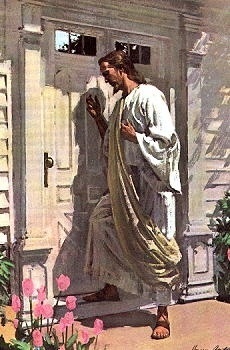 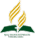 Recursos
Escuela Sabática
Créditos
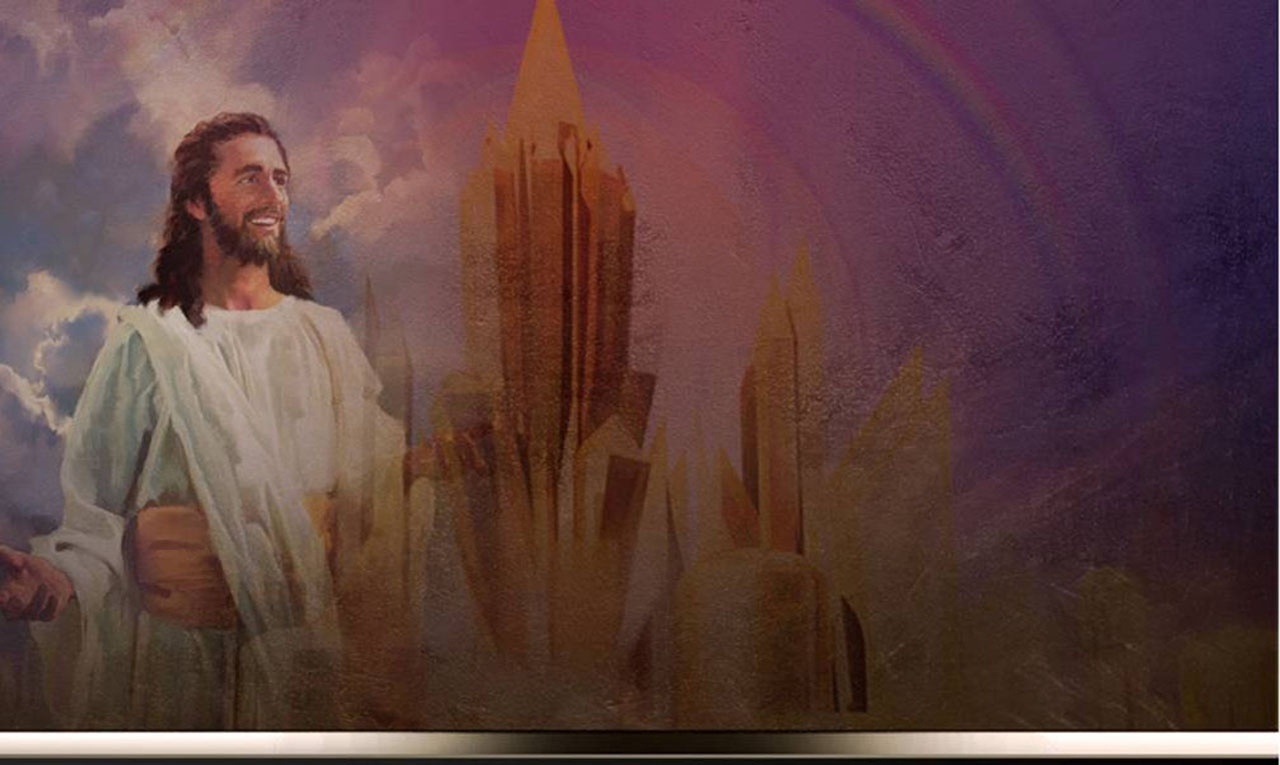 DISEÑO ORIGINAL
Lic. Alejandrino Halire Ccahuana 
http://decalogo-janohalire.blogspot.com/p/escuela-sabatica.html 

Distribución
Recursos Escuela Sabática ©

Para recibir las próximas lecciones inscríbase enviando un mail a:
www.recursos-biblicos.com
 Asunto: Lecciones en Powerpoint


RECURSOS ADVENTISTAS
Recursos gratuitos 

http://decalogo-janohalire.blogspot.com/

https://www.slideshare.net/ahalirecc